Save Pattern to file
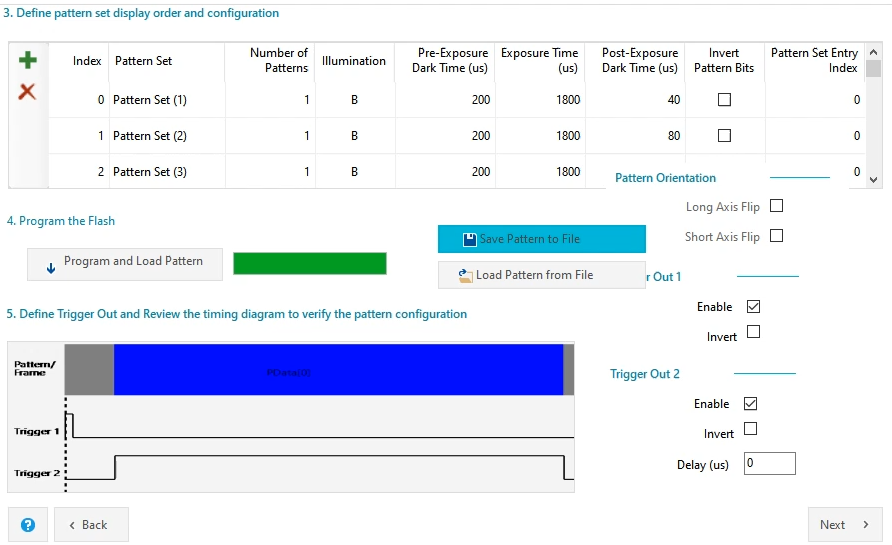 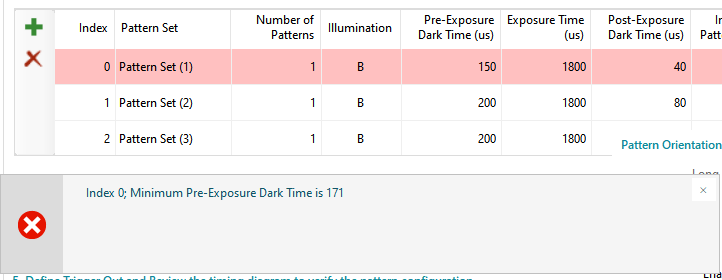 <Figure-1: Incorrect timing value>
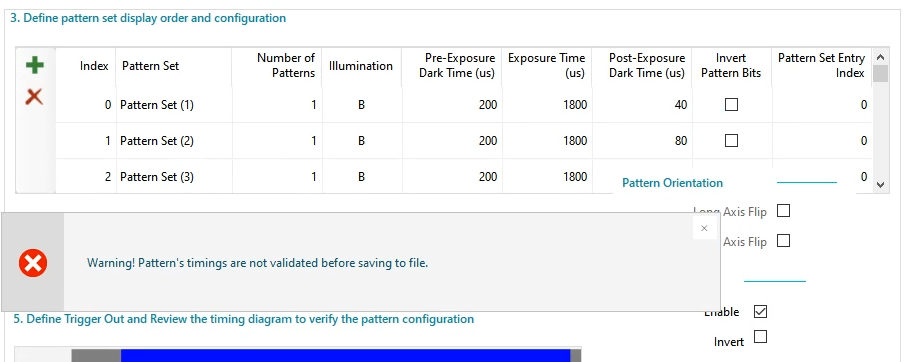 Download and operation is ok without Figure 1 message
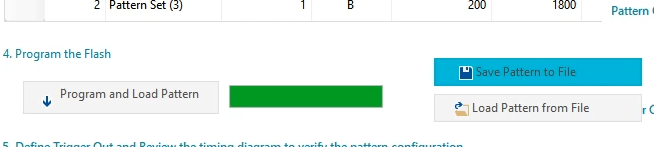